电子商务/城市建设/总结汇报/演讲报告
20XX
年终工作总结汇报PPT模板
[Speaker Notes: 亮亮图文旗舰店https://liangliangtuwen.tmall.com]
前言
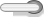 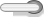 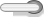 PREFACE
随着计算机技术的发展及印刷技进步，平面设计在视觉感观领域的表现也越来越丰富，这对今天的平面设计都提出了空前的挑战，也为平面设计者提供了更为广阔的发展空间平面设计者不仅要掌握传统的设计工具，如画笔，绘图笔和市场疲软相应的度量工具等，更 要掌握电脑和绘图软件等现代化的设计工具及相关的印刷技术工艺知识。随着计算机技术的发展及印刷技术的进步，平面设计在视觉感观领域的表现也越来。
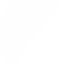 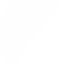 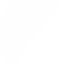 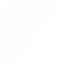 02
03
04
01
点击此处添加目录标题
点击此处添加目录标题
点击此处添加目录标题
点击此处添加目录标题
目录
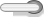 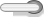 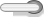 CONTENTS
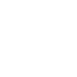 在这里填写项目的大标题
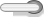 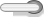 KEY WORD
KEY WORD
随着计算机技术的发展及印刷技术进步，平面设计在视觉感观领域的表现也越来越丰富，这真正的对今天的平面设计的。
随着计算机技术的发展及印刷技术进步，平面设计在视觉感观领域的表现也越来越丰富，这真正的对今天的平面设计的。
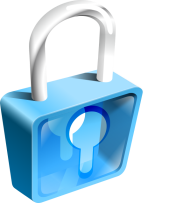 KEY WORD
KEY WORD
随着计算机技术的发展及印刷技术进步，平面设计在视觉感观领域的表现也越来越丰富，这真正的对今天的平面设计的
随着计算机技术的发展及印刷技术进步，平面设计在视觉感观领域的表现也越来越丰富，这真正的对今天的平面设计的。
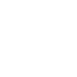 在这里填写项目的大标题
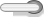 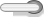 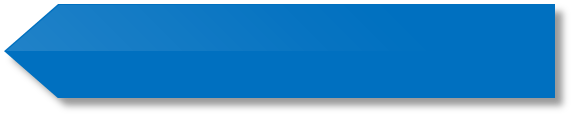 随着计算机技术的发展及印刷技术的进步，平面设计在视觉感观领域的表现和应用也越来越丰富。
KEY WORD
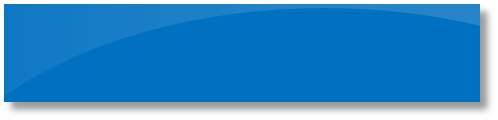 随着计算机技术的发展及印刷技术的进步，平面设计在视觉感观领域的表现和应用也越来越丰富。
KEY WORD
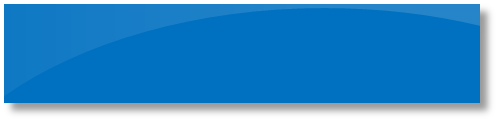 随着计算机技术的发展及印刷技术的进步，平面设计在视觉感观领域的表现和应用也越来越丰富。
KEY WORD
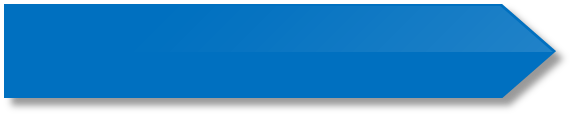 随着计算机技术的发展及印刷技术的进步，平面设计在视觉感观领域的表现和应用也越来越丰富。
KEY WORD
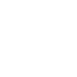 在这里填写项目的大标题
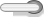 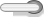 随着计算机技术的发展及印刷技术的进步，平面设计在视觉感观领域的表现和应用也越来越丰富。
45%
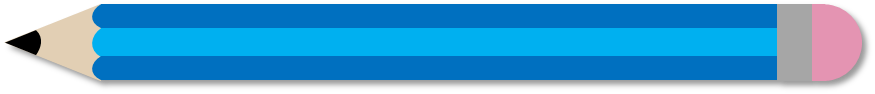 随着计算机技术的发展及印刷技术的进步，平面设计在视觉感观领域的表现和应用也越来越丰富。
随着计算机技术的发展及印刷技术的进步，平面设计在视觉感观领域的表现和应用也越来越丰富。
25%
85%
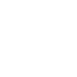 在这里填写项目的大标题
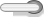 设计的发展存在着一个时代价值观的问题即什么是设计为什么而设计？对于多元化的今天围。
设计的发展存在着一个时代价值观的问题即什么是设计为什么而设计？对于多元化的今天围。
设计的发展存在着一个时代价值观的问题即什么是设计为什么而设计？对于多元化的今天围。
设计的发展存在着一个时代价值观的问题即什么是设计为什么而设计？对于多元化的今天围。
设计的发展存在着一个时代价值观的问题即什么是设计为什么而设计？对于多元化的今天围。
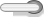 KEY WORD
KEY WORD
KEY WORD
KEY WORD
KEY WORD
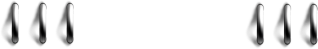 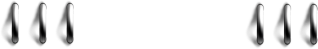 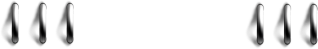 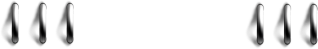 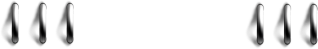 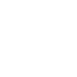 在这里填写项目的大标题
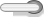 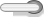 随着计算机技术的发展及印刷技术进步，平面设计在视觉感观领域的表现也越来越丰富，这真正的对今天的平面设计的。
随着计算机技术的发展及印刷技术进步，平面设计在视觉感观领域的表现也越来越丰富，这真正的对今天的平面设计的。
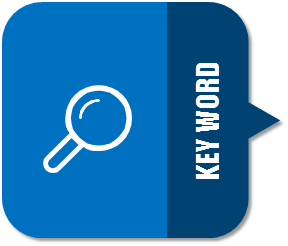 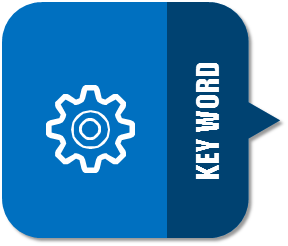 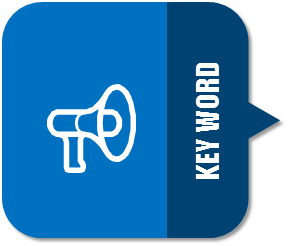 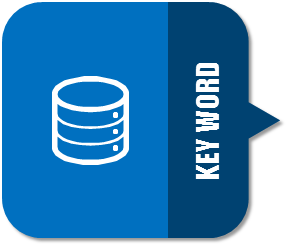 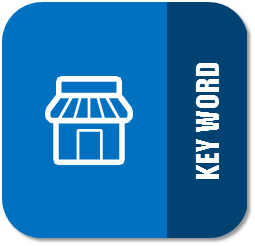 随着计算机技术的发展及印刷技术进步，平面设计在视觉感观领域的表现也越来越丰富，这真正的对今天的平面设计的。
随着计算机技术的发展及印刷技术进步，平面设计在视觉感观领域的表现也越来越丰富，这真正的对今天的平面设计的。
随着计算机技术的发展及印刷技术进步，平面设计在视觉感观领域的表现也越来越丰富，这真正的对今天的平面设计的。
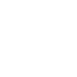 在这里填写项目的大标题
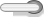 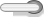 随着计算机技术的发展及印刷技术的进步，平面设计在视觉感观领域的表现也越来越丰富，这对今天的平面设计都提出了空前的挑战，也为平面设计者提供了更为广阔的发展窨。从技术上。
KEY WORD
KEY WORD
随着计算机技术的发展及印刷技术的进步，平面设计在视觉感观领域的表现也越来越丰富，这对今天的平面设计都提出了空前的挑战，也为平面设计者提供了更为广阔的发展窨。从技术上。
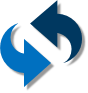 KEY WORD
KEY WORD
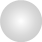 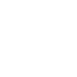 在这里填写项目的大标题
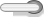 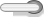 随着计算机技术的发展及印刷技术进步，平面设计在视觉感观领域的表现也越来越丰富，这真正的对今天的平面设计的。
随着计算机技术的发展及印刷技术进步，平面设计在视觉感观领域的表现也越来越丰富，这真正的对今天的平面设计的。
在这里填写工作简介标题
在这里填写工作简介标题
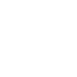 在这里填写项目的大标题
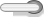 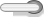 随着计算机技术的发展及印刷技术进步，平面设计在视觉感观领域的表现也越来越丰富，这真正的对今天的平面设计的。
随着计算机技术的发展及印刷技术进步，平面设计在视觉感观领域的表现也越来越丰富，这真正的对今天的平面设计的。
随着计算机技术的发展及印刷技术进步，平面设计在视觉感观领域的表现也越来越丰富，这真正的对今天的平面设计的。
随着计算机技术的发展及印刷技术进步，平面设计在视觉感观领域的表现也越来越丰富，这真正的对今天的平面设计的。
随着计算机技术的发展及印刷技术进步，平面设计在视觉感观领域的表现也越来越丰富，这真正的对今天的平面设计的。
随着计算机技术的发展及印刷技术进步，平面设计在视觉感观领域的表现也越来越丰富，这真正的对今天的平面设计的。
02
03
01
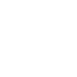 04
在这里填写项目的大标题
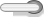 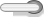 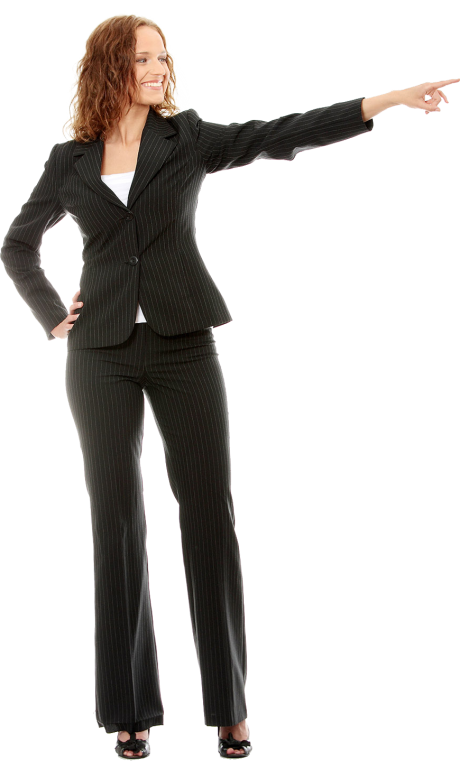 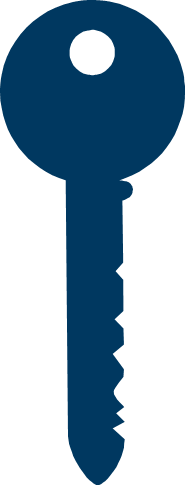 随着计算机技术的发展及印刷技术进步，平面设计在视觉感观领域的表现也越来越丰富，这真正的对今天的平面设计的。
随着计算机技术的发展及印刷技术进步，平面设计在视觉感观领域的表现也越来越丰富，这真正的对今天的平面设计的。
随着计算机技术的发展及印刷技术进步，平面设计在视觉感观领域的表现也越来越丰富，这真正的对今天的平面设计的。
随着计算机技术的发展及印刷技术进步，平面设计在视觉感观领域的表现也越来越丰富，这真正的对今天的平面设计的。
80%
30%
60%
50%
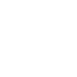 在这里填写项目的大标题
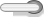 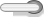 随着计算机技术的发展及印刷技术进步，平面设计在视觉感观领域的表现也越来越丰富，这真正的对今天的平面设计的。
随着计算机技术的发展及印刷技术进步，平面设计在视觉感观领域的表现也越来越丰富，这真正的对今天的平面设计的。
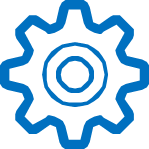 随着计算机技术的发展及印刷技术进步，平面设计在视觉感观领域的表现也越来越丰富，这真正的对今天的平面设计的。
随着计算机技术的发展及印刷技术进步，平面设计在视觉感观领域的表现也越来越丰富，这真正的对今天的平面设计的。
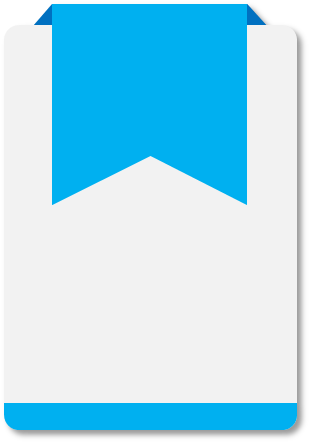 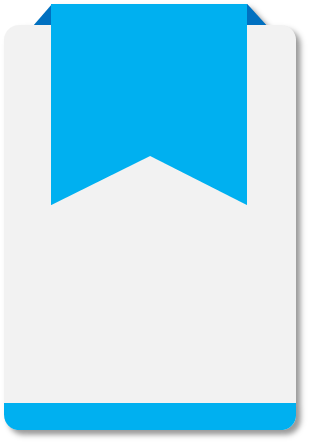 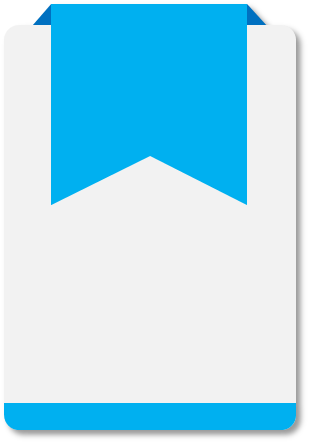 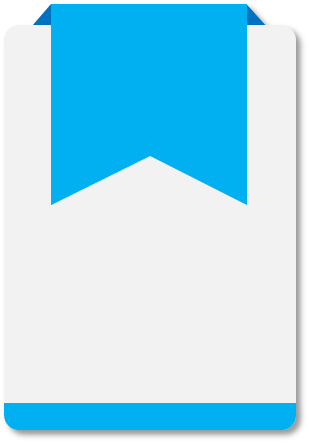 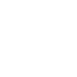 在这里填写项目的大标题
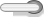 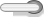 KEY WORD
KEY WORD
KEY WORD
KEY WORD
随着计算机技术的发展及印刷技术进步平面设计在视觉感观中。
随着计算机技术的发展及印刷技术进步平面设计在视觉感观中。
随着计算机技术的发展及印刷技术进步平面设计在视觉感观中。
随着计算机技术的发展及印刷技术进步平面设计在视觉感观中。
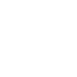 在这里填写项目的大标题
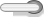 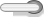 03
02
01
随着计算机技术的发展及印刷技术进步，平面设计在视觉感观领域的表现也越来越丰富的这真正的对今天的平面设计的。
随着计算机技术的发展及印刷技术进步，平面设计在视觉感观领域的表现也越来越丰富的这真正的对今天的平面设计的。
随着计算机技术的发展及印刷技术进步，平面设计在视觉感观领域的表现也越来越丰富的这真正的对今天的平面设计的。
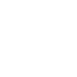 在这里填写项目的大标题
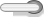 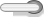 05
04
03
02
01
随着计算机技术的发展及印刷技术进步，平面设计在视觉感观领域的表现也越来越丰富这真正的对今天的平面设计的新。
随着计算机技术的发展及印刷技术进步，平面设计在视觉感观领域的表现也越来越丰富这真正的对今天的平面设计的新。
随着计算机技术的发展及印刷技术进步，平面设计在视觉感观领域的表现也越来越丰富这真正的对今天的平面设计的新。
随着计算机技术的发展及印刷技术进步，平面设计在视觉感观领域的表现也越来越丰富这真正的对今天的平面设计的新。
随着计算机技术的发展及印刷技术进步，平面设计在视觉感观领域的表现也越来越丰富这真正的对今天的平面设计的新。
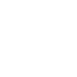 在这里填写项目的大标题
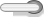 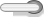 随着计算机技术的发展及印刷技术进步，平面设计在视觉感观领域的表现也越来越丰富，这真正的对今天的平面设计的。
随着计算机技术的发展及印刷技术进步，平面设计在视觉感观领域的表现也越来越丰富，这真正的对今天的平面设计的。
随着计算机技术的发展及印刷技术进步，平面设计在视觉感观领域的表现也越来越丰富，这真正的对今天的平面设计的。
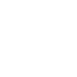 在这里填写项目的大标题
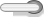 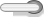 随着计算机技术的发展及印刷技术进步，平面设计在视觉感观领域的表现也越来越丰富，这真正的对今天的平面设计的。
随着计算机技术的发展及印刷技术进步，平面设计在视觉感观领域的表现也越来越丰富，这真正的对今天的平面设计的。
随着计算机技术的发展及印刷技术进步，平面设计在视觉感观领域的表现也越来越丰富，这真正的对今天的平面设计的。
随着计算机技术的发展及印刷技术进步，平面设计在视觉感观领域的表现也越来越丰富，这真正的对今天的平面设计的。
02
04
03
01
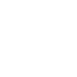 在这里填写项目的大标题
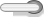 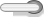 随着计算机技术的发展及印刷技术进步，平面设计在视觉感观领域的表现也越来越丰富，这真正的对今天的平面设计的。
随着计算机技术的发展及印刷技术进步，平面设计在视觉感观领域的表现也越来越丰富，这真正的对今天的平面设计的。
随着计算机技术的发展及印刷技术进步，平面设计在视觉感观领域的表现也越来越丰富，这真正的对今天的平面设计的。
随着计算机技术的发展及印刷技术进步，平面设计在视觉感观领域的表现也越来越丰富，这真正的对今天的平面设计的。
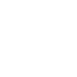 在这里填写项目的大标题
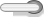 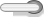 这里填写目录内容说明，设计发展存在着一个时代价值观的问题。
这里填写目录内容说明，设计发展存在着一个时代价值观的问题。
这里填写目录内容说明，设计发展存在着一个时代价值观的问题。
这里填写目录内容说明，设计发展存在着一个时代价值观的问题。
这里填写目录内容说明，设计发展存在着一个时代价值观的问题。
03
04
填写标题
填写标题
随着计算机技术的发展及印刷技术的进步，平面设计在感观领域的表现和应用也越来越长。
随着计算机技术的发展及印刷技术的进步，平面设计在感观领域的表现和应用也越来越长。
随着计算机技术的发展及印刷技术的进步，平面设计在感观领域的表现和应用也越来越长。
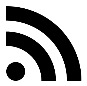 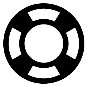 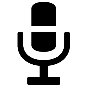 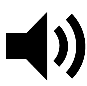 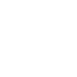 在这里填写项目的大标题
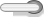 02
填写标题
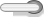 随着计算机技术的发展及印刷技术的进步，平面设计在感观领域的表现和应用也越来越长。
01
填写标题
随着计算机技术的发展及印刷技术进步，平面设计在视觉感观领域的表现也越来越丰富，这真正的对今天的平面设计的。
随着计算机技术的发展及印刷技术进步，平面设计在视觉感观领域的表现也越来越丰富，这真正的对今天的平面设计的。
随着计算机技术的发展及印刷技术进步，平面设计在视觉感观领域的表现也越来越丰富，这真正的对今天的平面设计的。
随着计算机技术的发展及印刷技术进步，平面设计在视觉感观领域的表现也越来越丰富，这真正的对今天的平面设计的。
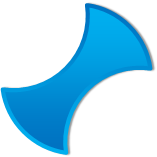 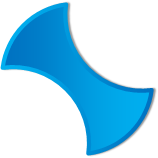 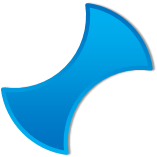 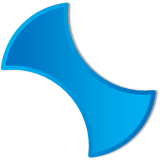 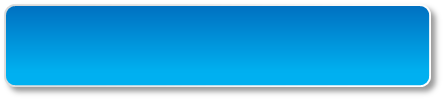 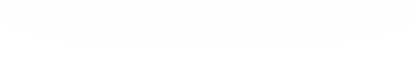 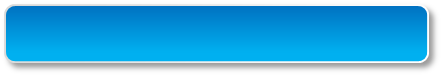 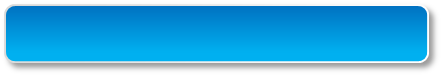 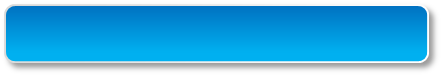 这里填写工作任务特点
这里填写工作任务特点
这里填写工作任务特点
工作任务进展情况说明
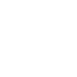 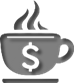 在这里填写项目的大标题
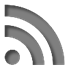 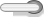 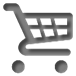 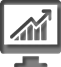 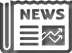 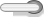 随着计算机技术的发展及印刷技术的进步，平面设计在感观领域重点表现。
随着计算机技术的发展及印刷技术的进步，平面设计在感观领域重点表现。
随着计算机技术的发展及印刷技术的进步，平面设计在感观领域重点表现。
随着计算机技术的发展及印刷技术的进步，平面设计在感观领域重点表现。
随着计算机技术的发展及印刷技术的进步，平面设计在感观领域重点表现。
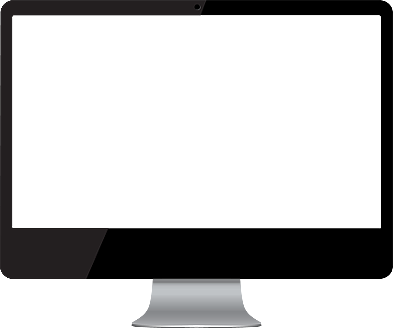 点击添加标题
点击添加标题
点击添加标题
点击添加标题
点击添加标题
点击添加标题
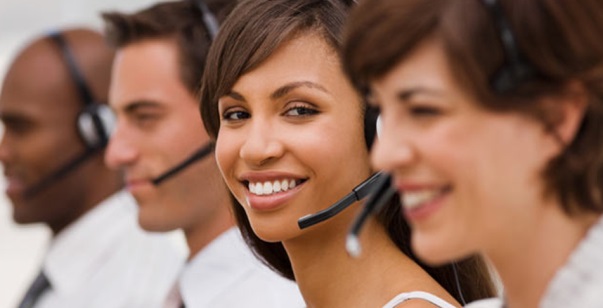 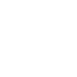 在这里填写项目的大标题
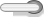 随着计算机技术的发展及印刷技术的进步，平面设计在感观领域的表现和应用也越来越长。
随着计算机技术的发展及印刷技术的进步，平面设计在感观领域的表现和应用也越来越长。
随着计算机技术的发展及印刷技术的进步，平面设计在感观领域的表现和应用也越来越长。
随着计算机技术的发展及印刷技术的进步，平面设计在感观领域的表现和应用也越来越长。
随着计算机技术的发展及印刷技术的进步，平面设计在感观领域的表现和应用也越来越长。
随着计算机技术的发展及印刷技术的进步，平面设计在感观领域的表现和应用也越来越长。
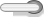 电子商务/城市建设/总结汇报/演讲报告
Thank
 YOU  FOR  LISTENING
[Speaker Notes: 亮亮图文旗舰店https://liangliangtuwen.tmall.com]